Муниципальное бюджетное образовательное учреждение дополнительного образования 
«Центр дополнительного образования для детей»
Обновление содержания дополнительного образования детей Первомайского района в рамках Федерального проекта 
«Успех каждого ребенка»
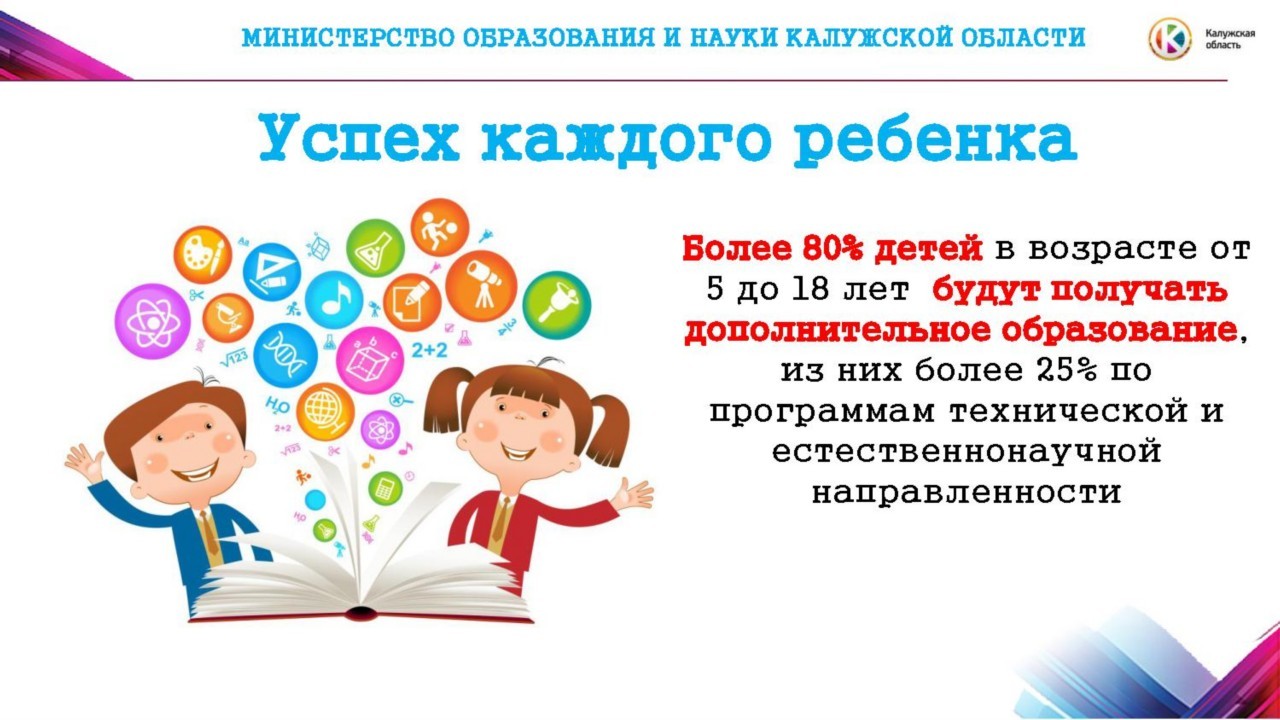 Актуальность исследований
использование результатов международных исследований для реформирования системы образования ввиду высокого научного и технического качества проводимых исследований;
возможность оценить качество образования в сравнении с другими странами;
качественное совершенствование национальных исследований в области образования;
отработка новых методик и технологий в области оценки качества образования.
НОРМАТИВНЫЕ ПРАВОВЫЕ АКТЫ 
1. Распоряжение Минпросвещения России от 17.12.2020 № Р-136 «Об утверждении методических рекомендаций по приобретению средств обучения и воспитания в целях создания новых мест в образовательных организациях различных типов для реализации дополнительных общеразвивающих программ всех направленностей в рамках реализации региональных проектов, обеспечивающих достижение целей, показателей и результатов федерального проекта «Успех каждого ребенка» национального проекта «Образование» …»
 2. Распоряжение Минпросвещения России от 03.02.2020 № Р-9 «О внесении изменений в методические рекомендации по приобретению средств обучения и воспитания в целях создания новых мест в образовательных организациях различных типов …» 
3. Распоряжение Минпросвещения России от 10.11.2020 № Р-141 «О внесении изменений в методические рекомендации по приобретению средств обучения и воспитания в целях создания новых мест в образовательных организациях различных типов …»
[Speaker Notes: На уровне Министерства просвещения]
РОБОТОТЕХНИКА 
(мобильные педагоги дополнительного образования  
Горбунов С.В. и Федоринов С.В.)
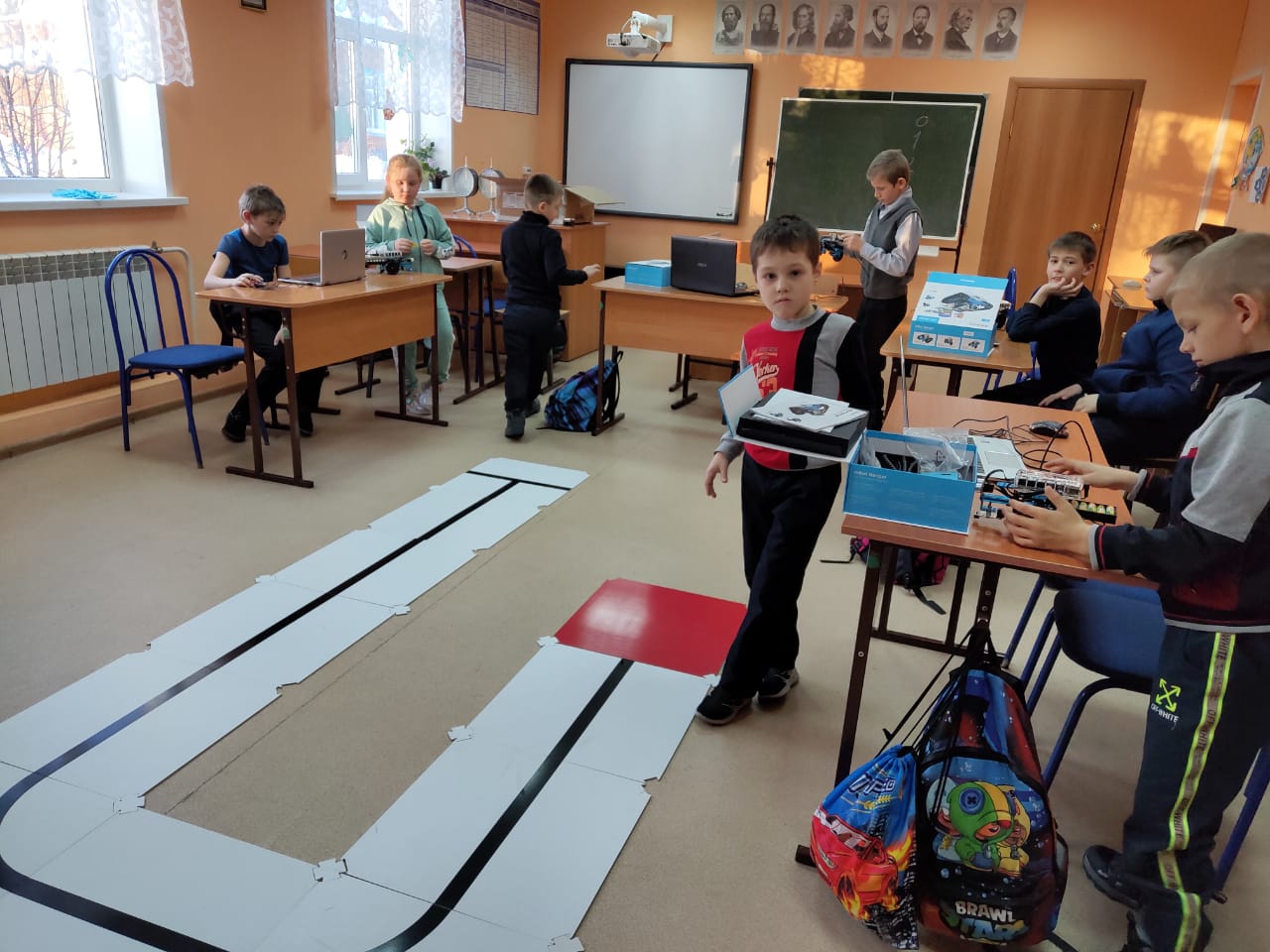 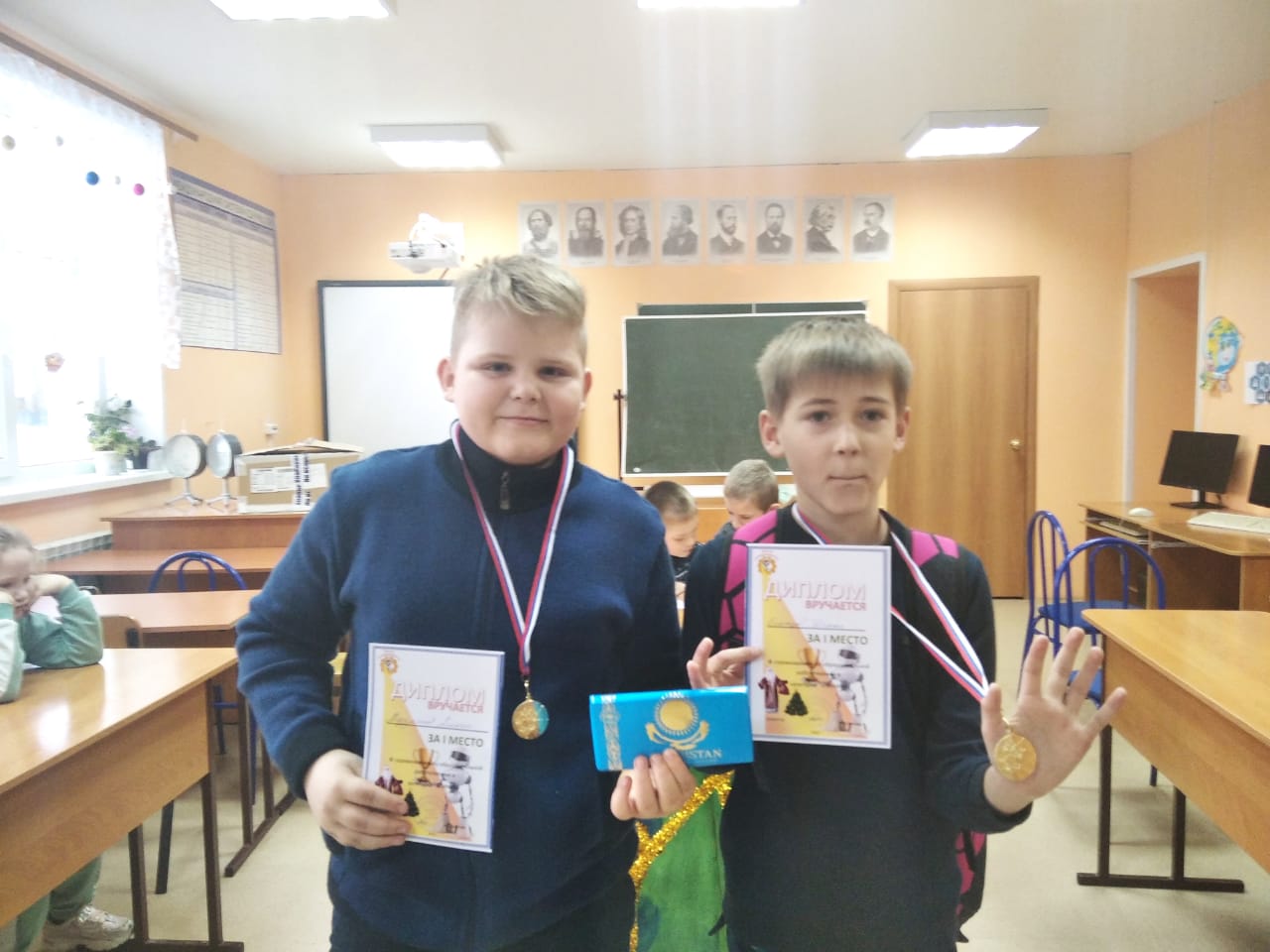 Программа « ЮИД»
 (педагог Бочарников Н.С.)
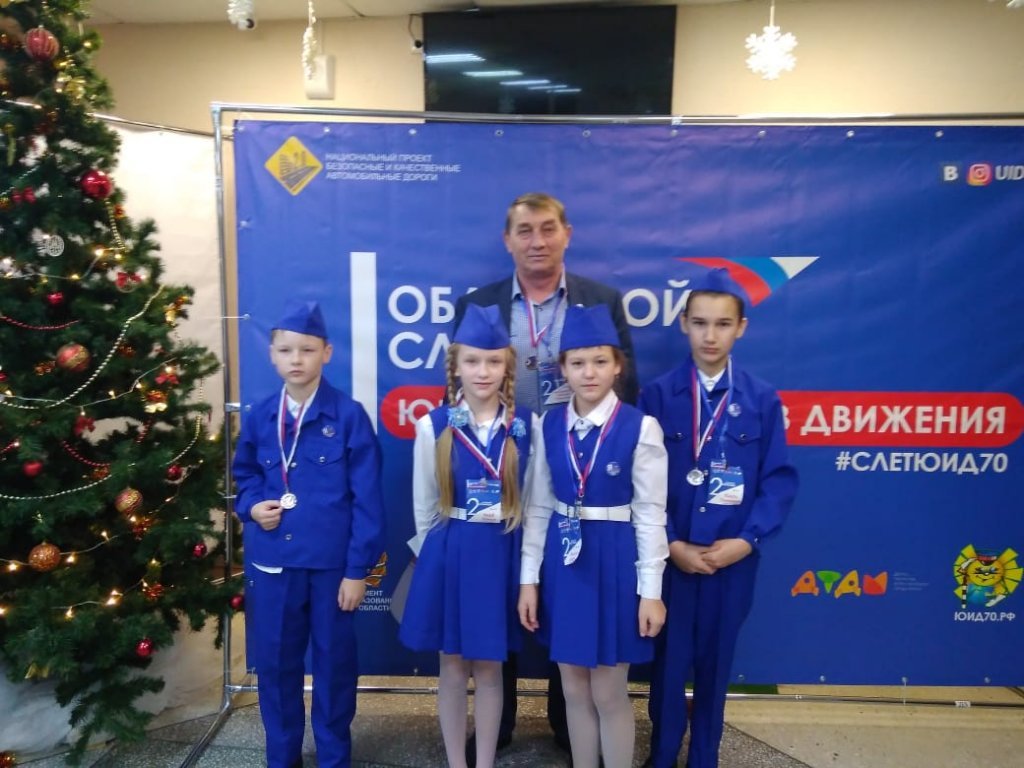 Создание новых мест в дополнительном образовании  2020 г.
Техническая направленность
75 новых мест
3 программы
Социально-гуманитарная
направленность
1 252 366  руб.
Создание новых мест в дополнительном образовании 2021 г.
Естественнонаучная направленность

Техническая направленность
177 новых места
8 программ
1 934 943  руб.
Социально-гуманитарная
      направленность

Художественная  направленность
Естественнонаучная направленность
( педагоги Гоголинская Ж.Н., Мезенцева т.И.,Заскалкина О.В.,
Керб А.В., Кайбазакова А.П.)
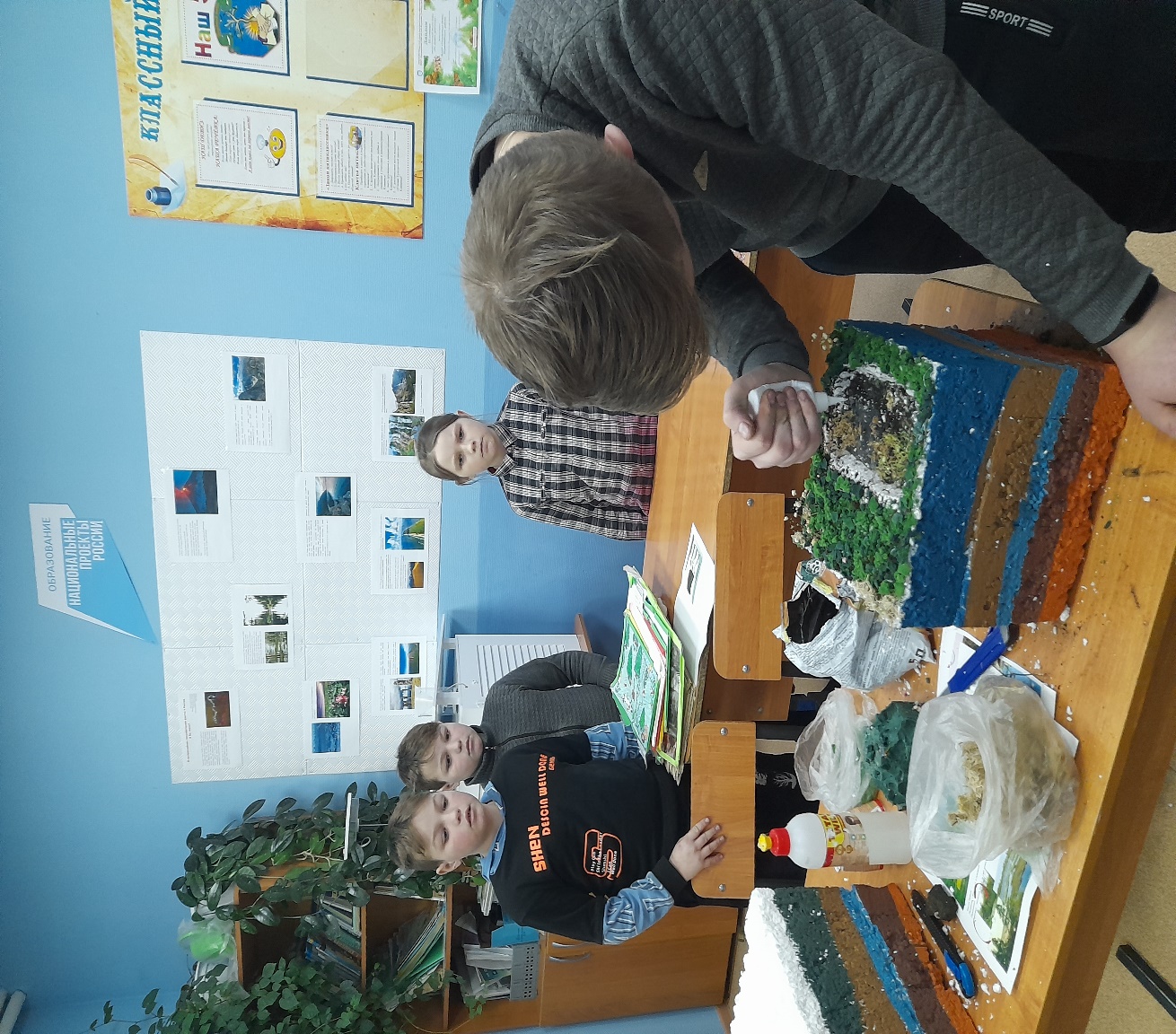 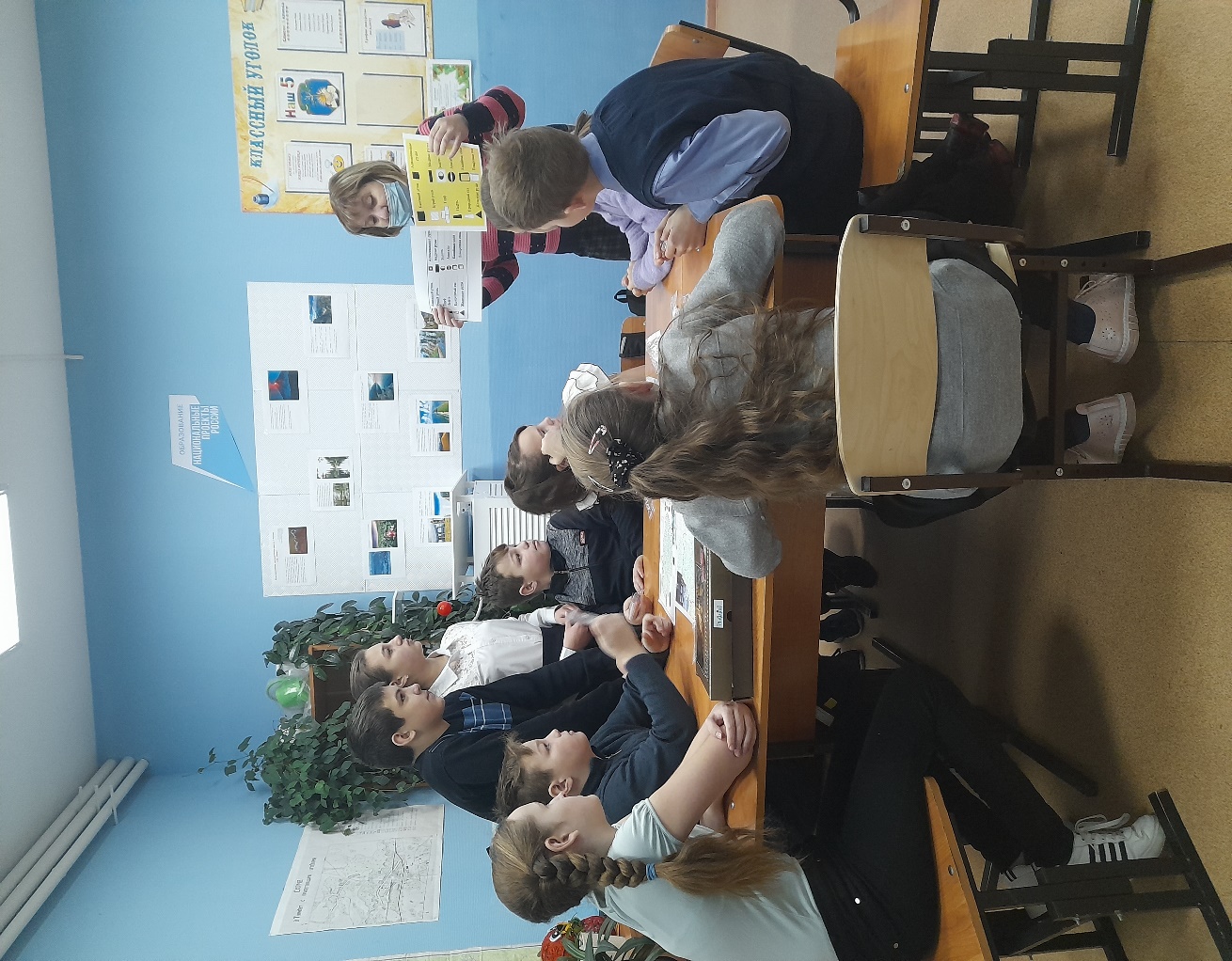 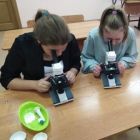 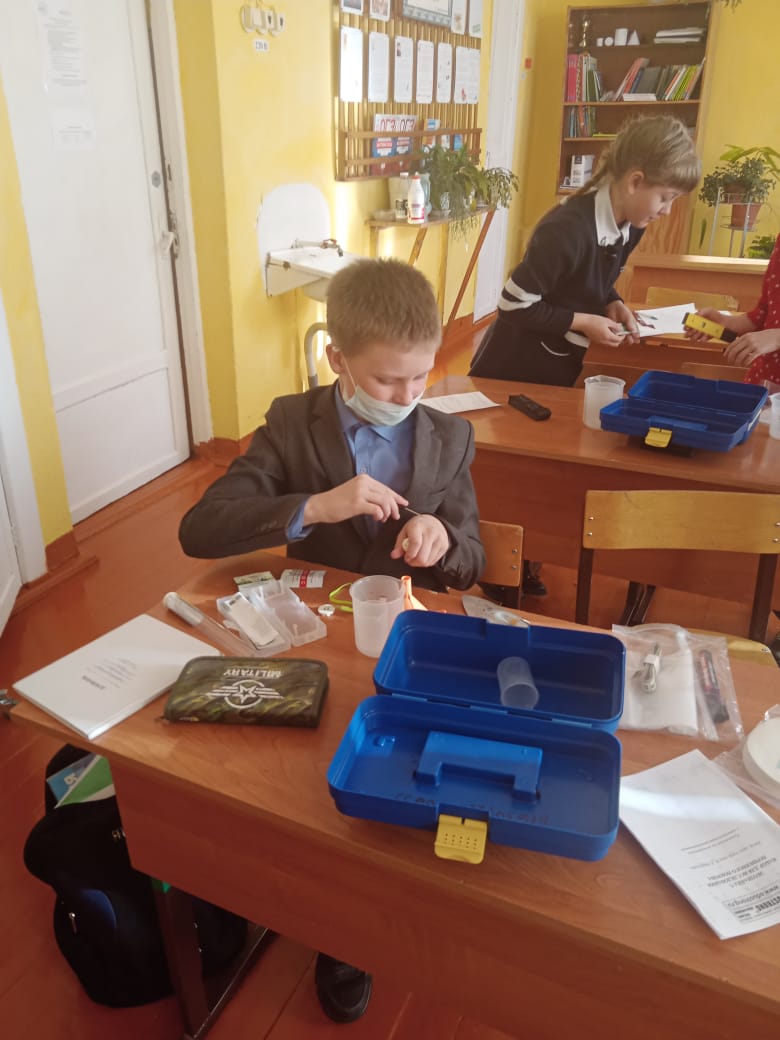 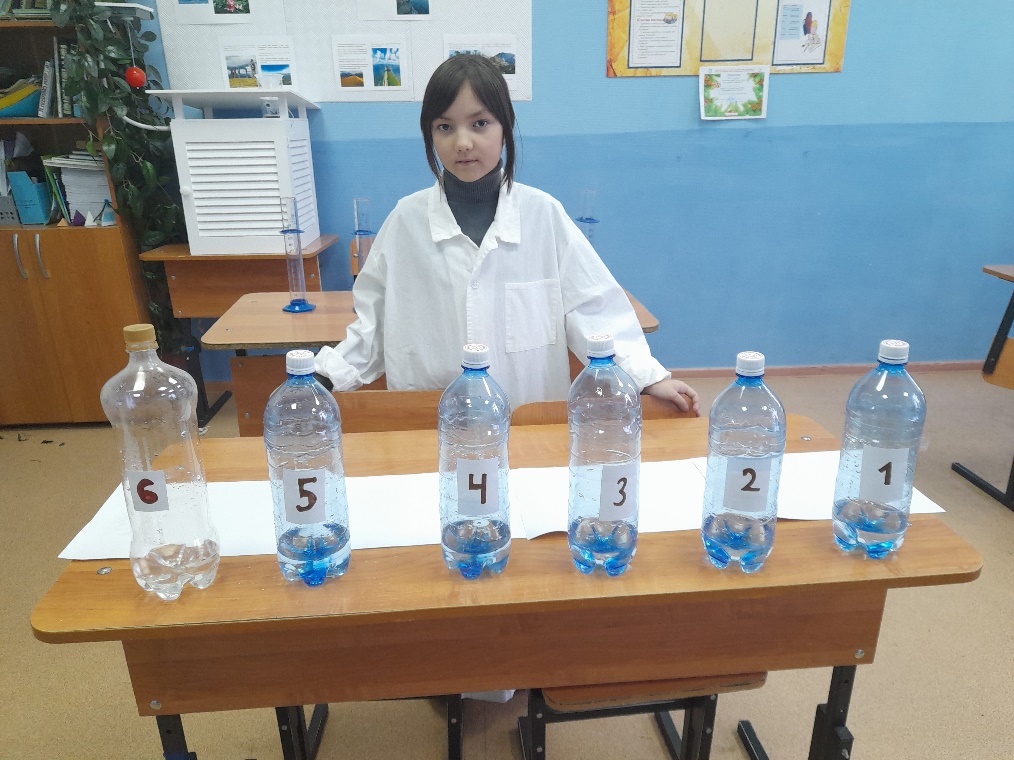 « Робототехника»
(педагог Гайфуллин Д.Р.)
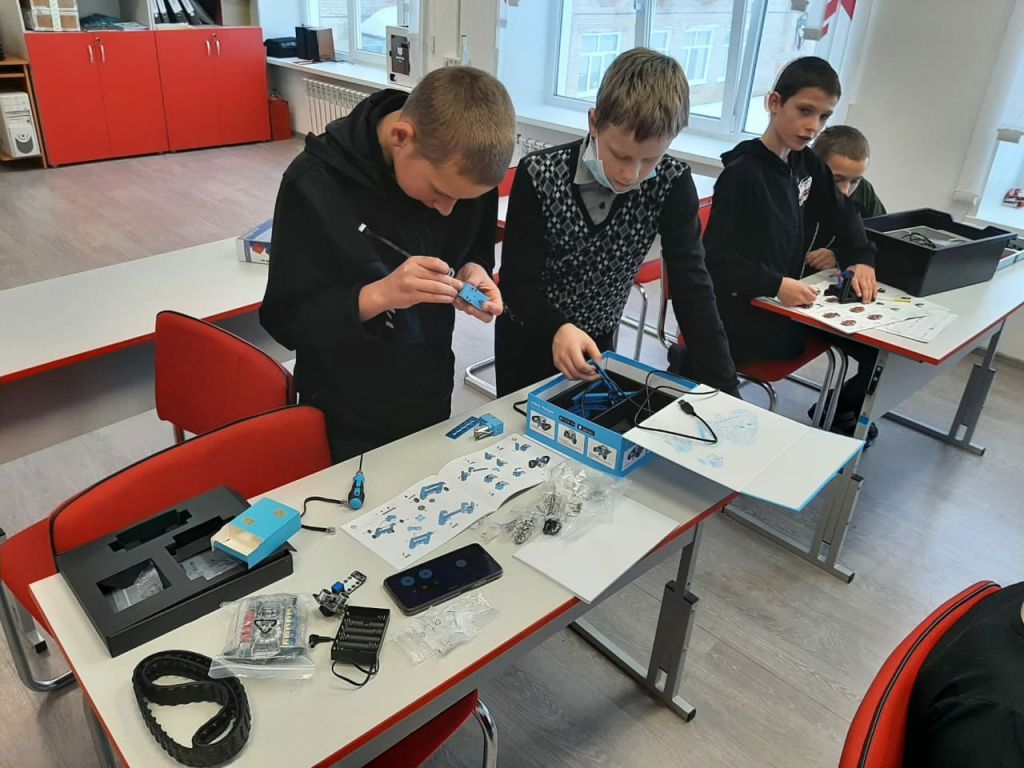 « Арт-керамика» (педагог Киселева А.А.)
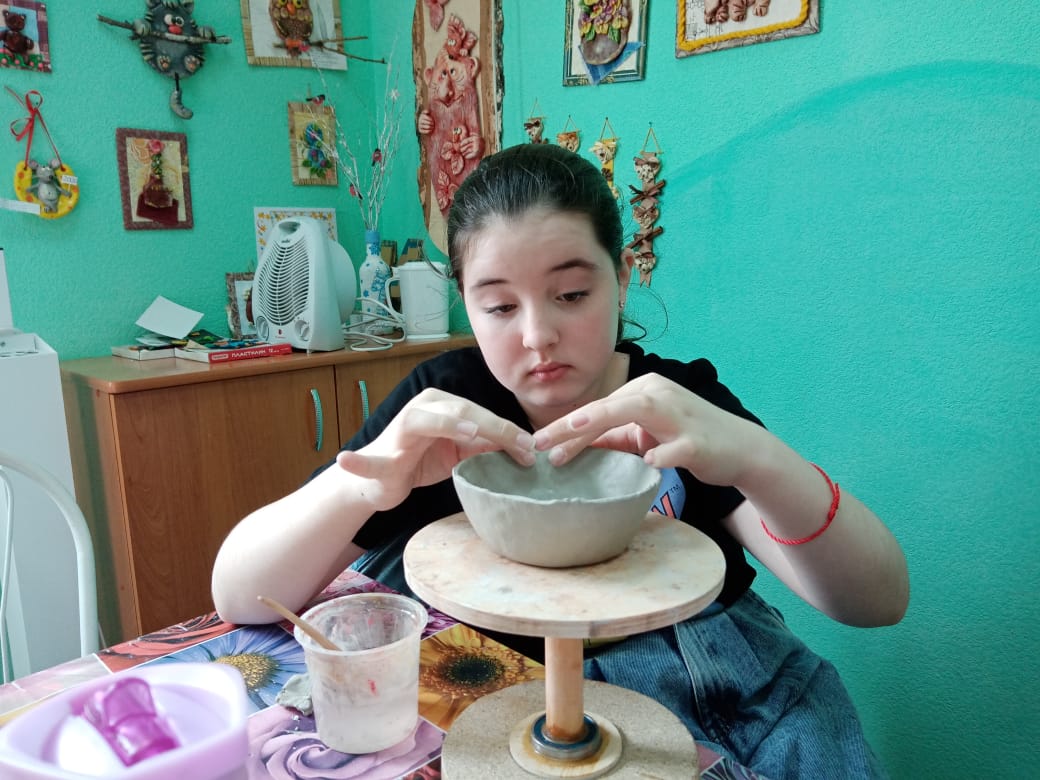 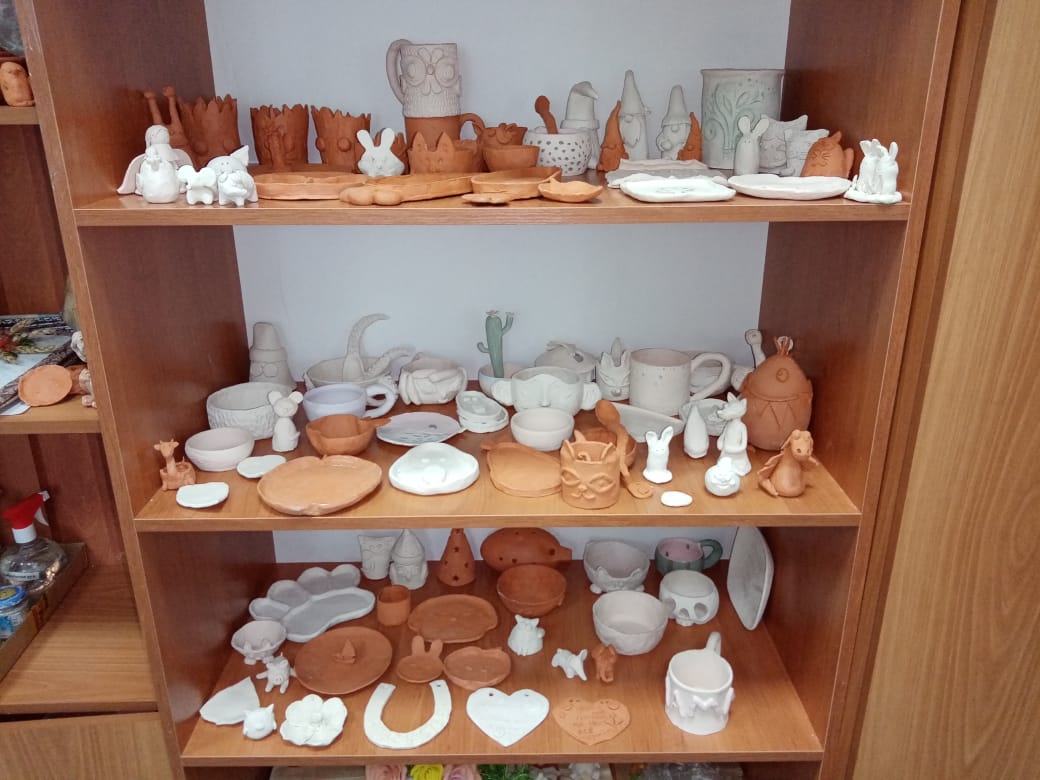 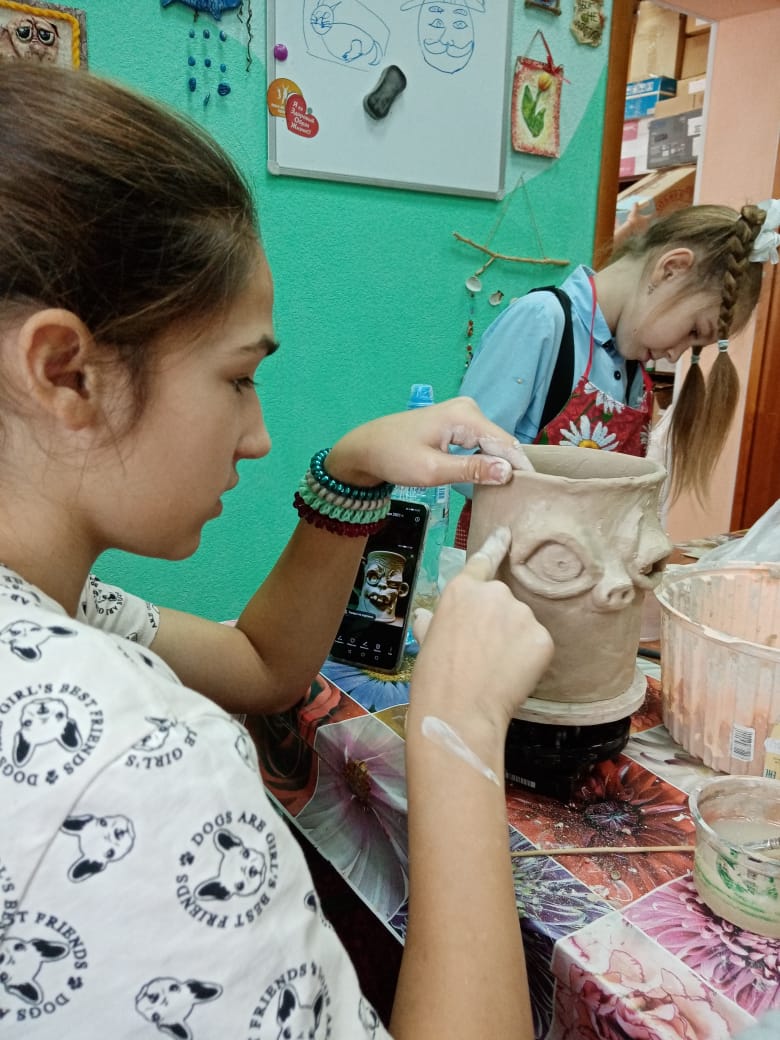 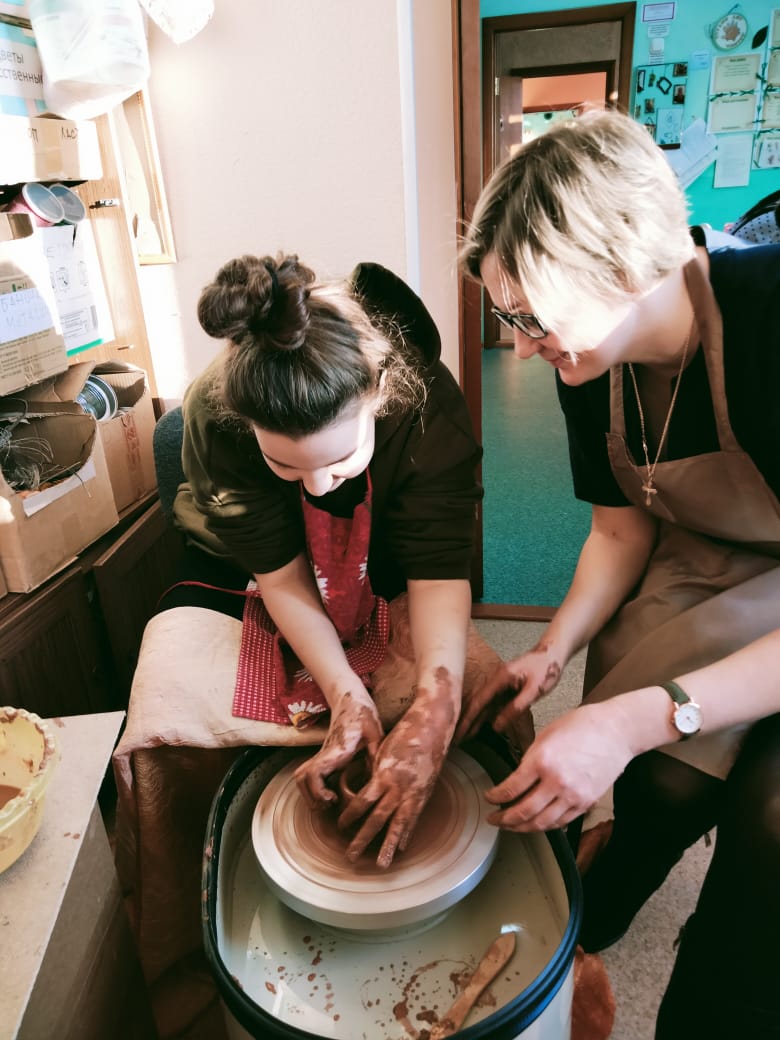 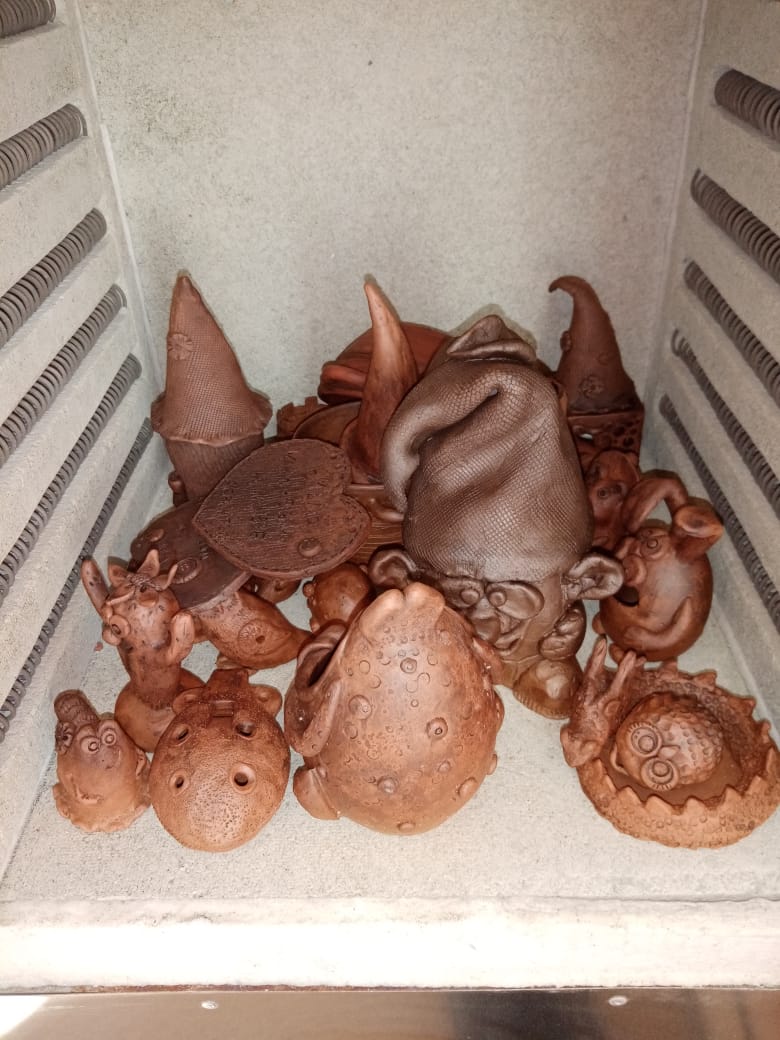 « Дружина юных пожарных «Смена» 
(педагог Гавриленко Р.В.)
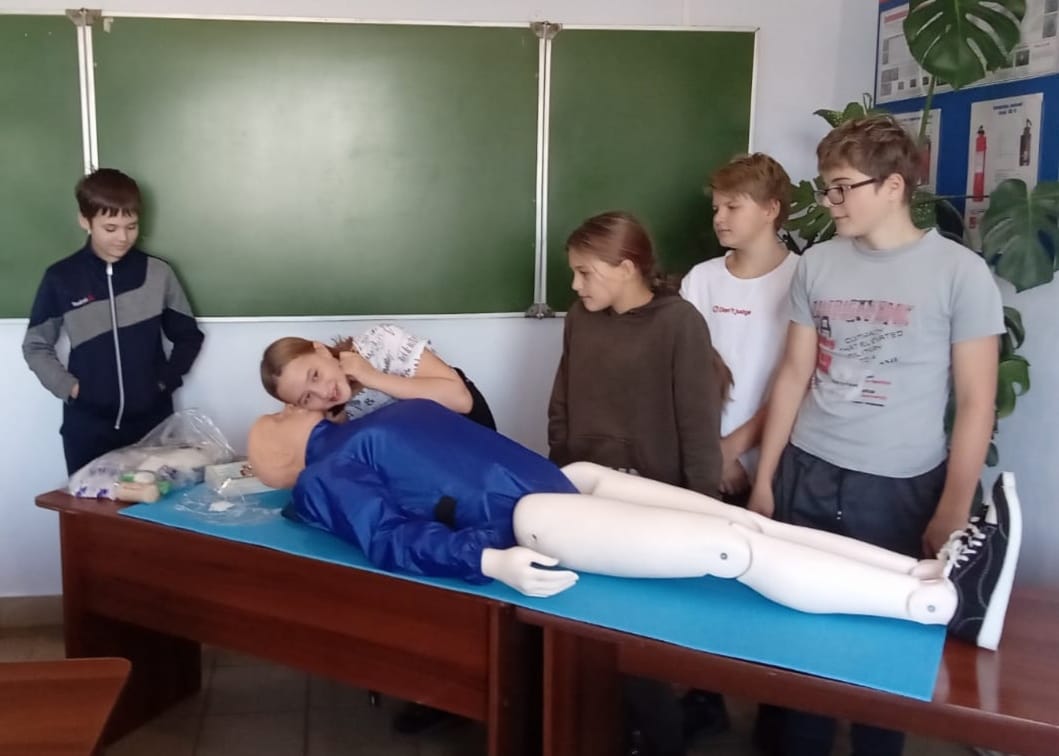 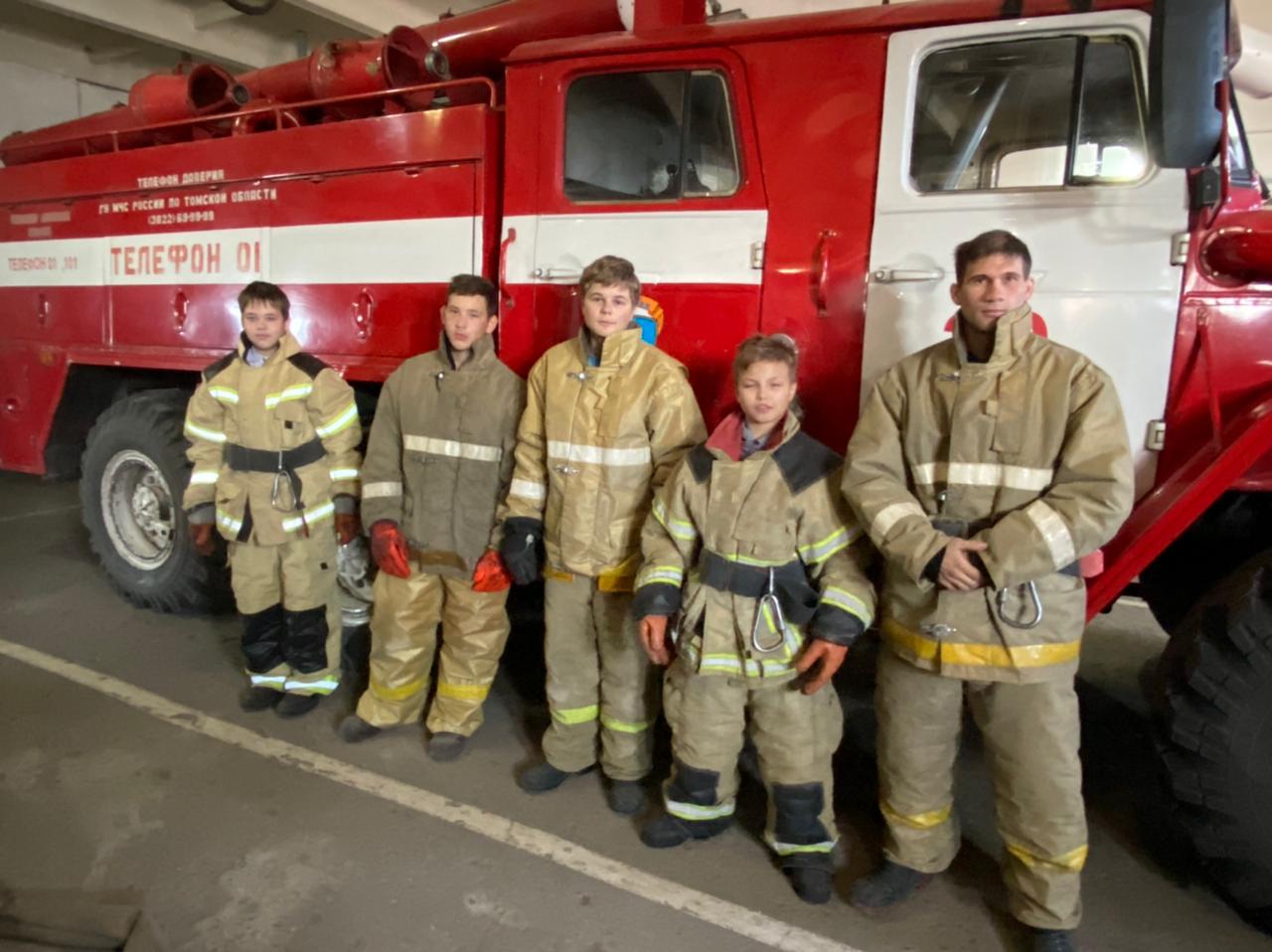 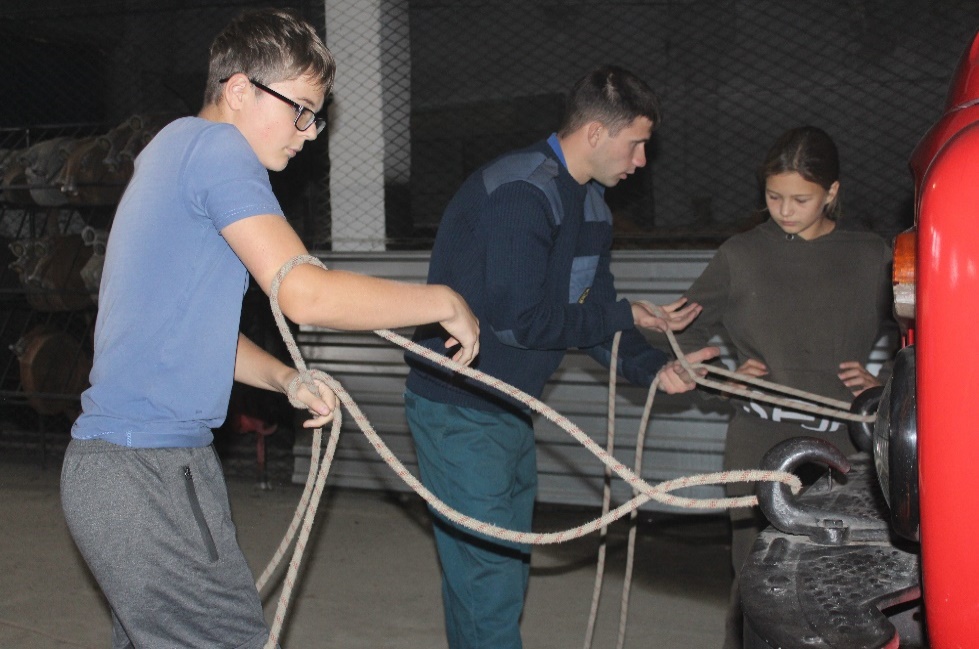 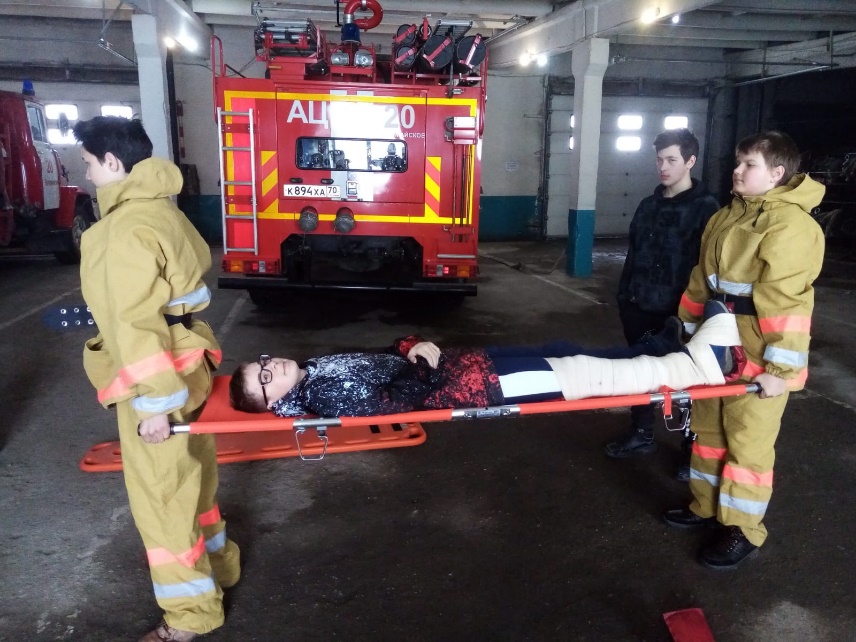 Создание новых мест в дополнительном образовании
1 МБОУ ДО «ЦДОД»
МБОУ Березовская СОШ
МБОУ Куяновская СОШ
МБОУ Беляйская ООШ
МБОУ Туендатская СОШ
МАОУ Сергеевская СОШ
11. МБОУ ДО «ЦДОД»
2. МБОУ Березовская 
СОШ
МБОУ «ЦДОД» 
-11. МБОУ ДО «ЦДОД»У ДО «-
-- МБОУ СОШ пос.Новый
-МБОУ Торбеевская ООШ
2. МБОУ Куяновская СОШ
3. МАОУ Улу-Юльская СОШ
Художественная направленность
Естественнонаучная направленность
Техническая направленность
Социально-гуманитарная направленность
ИТОГО: 
252 новых места 
11 программ 
3 187 309 рублей
Финансовое обеспечение реализации проекта 
«Успех каждого ребенка»
МБОУ Березовская СОШ (2)-437 712,66
 МБОУ Куяновская СОШ(2)-294 620,75
 МБОУ Беляйская ООШ- 181 085,36
МАОУ Сергеевская СОШ-196 800,67
 МАОУ Туендатская ООШ- 168 999,50
 МАОУ Улу-Юльская СОШ- 219 873,35
МБОУ ДО «ЦДОД»(4) – 1 676 594,6
Задачи :

 Обеспечить эффективное использование оборудования в целях организации образовательного процесса, проектно-исследовательской деятельности.
Повысить активность участия обучающихся в конференциях, конкурсах, профильных сменах.
3. Активизировать деятельность ОО по 
    обеспечению     информационной открытости                                          
     реализации проекта «Успех каждого ребенка» 
    (создание новых мест в дополнительном образовании):
     СМИ, сайты, соцсети, стендовая информация . 
4. Принять меры по участию педагогов 
    дополнительного      образования, реализующих программы 
    на новых местах ДОД, в региональных, всероссийских 
    и международных мероприятиях по развитию профессионального мастерства (конкурсы профессионального мастерства, представление педагогического опыта)
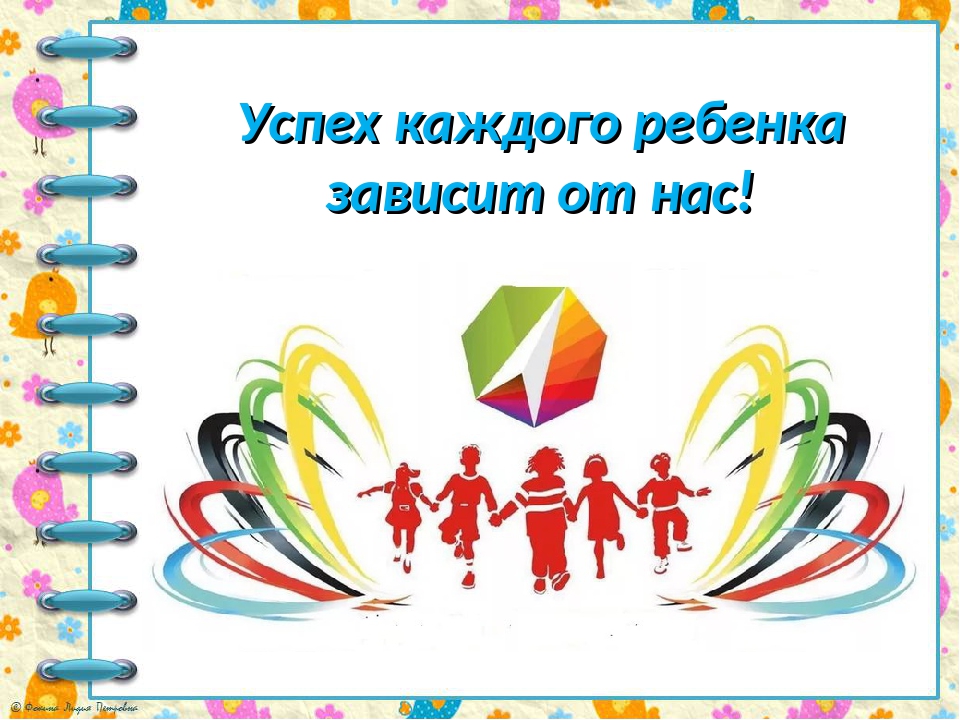 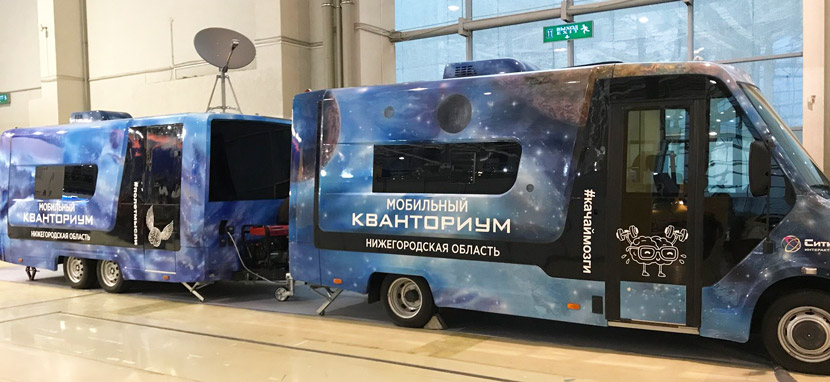 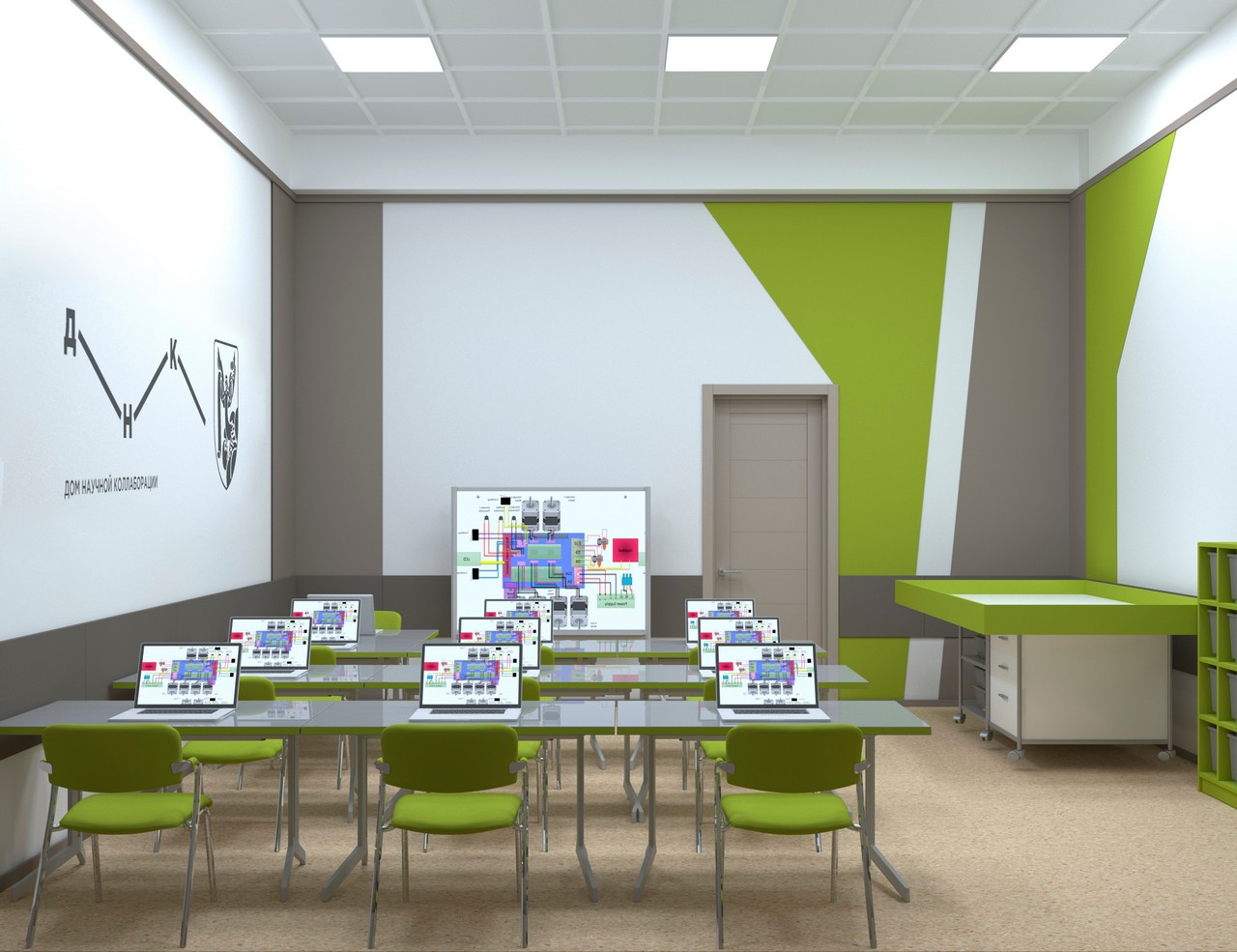 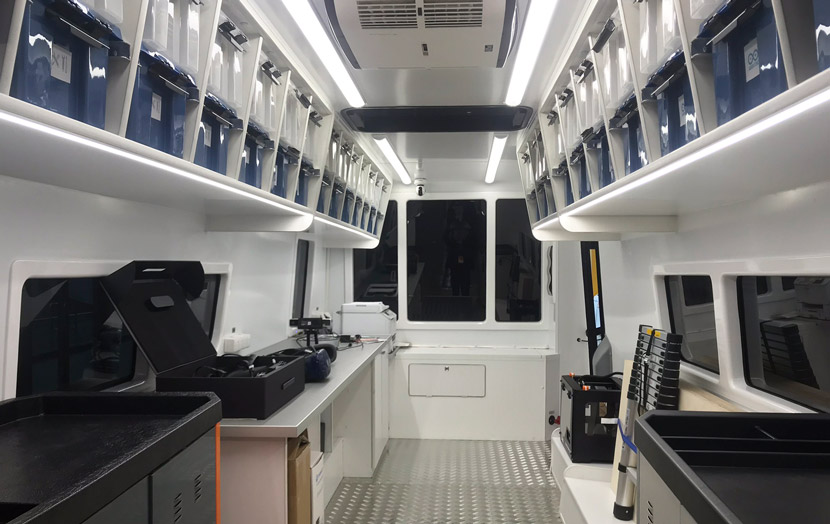 Руководитель регионального проекта - Балина Л.В., 
министр общего и профессионального образования Ростовской области
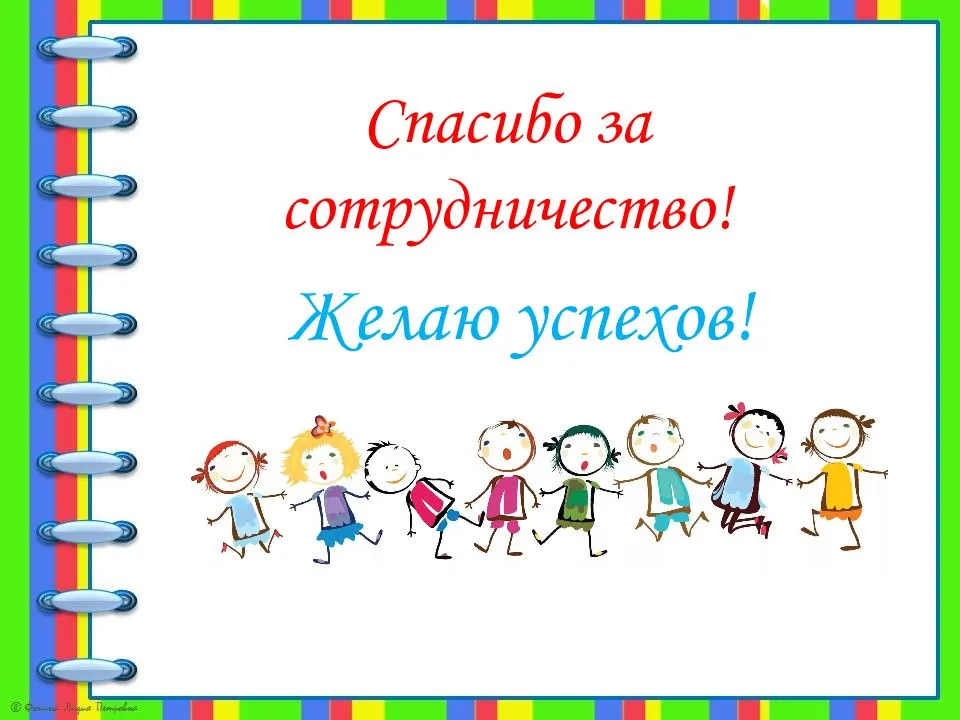